Звездный час
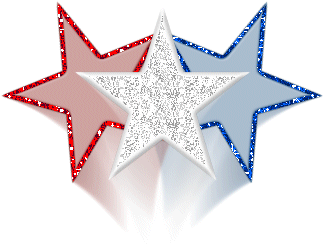 по теме «Четырехугольники»
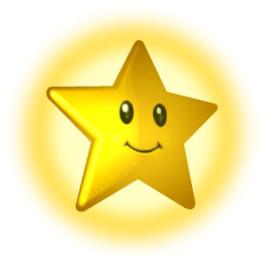 «Вдохновение нужно в геометрии,
 как и в поэзии»
А.С. Пушкин
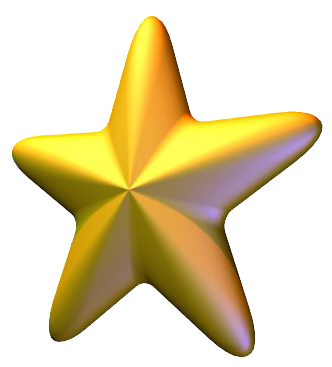 I тур
1
2
3
4
1. Назовите четырехугольник диагонали, которого равны
2
2. Назовите четырехугольник диагонали, которого взаимно перпендикулярны
3
3. Назовите четырехугольник диагонали, которого параллельны
0
4. Назовите четырехугольник диагонали, которого делят его углы пополам
3
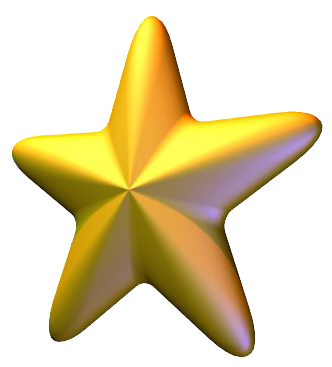 1
2
3
4
4
1. Назовите фигуру, имеющую 4 оси симметрии
2. Назовите фигуру, не имеющую ось симметрии
0
2
3. Назовите фигуру, имеющую множество осей  симметрии
4. Назовите фигуру, имеющую одну ось симметрии
1
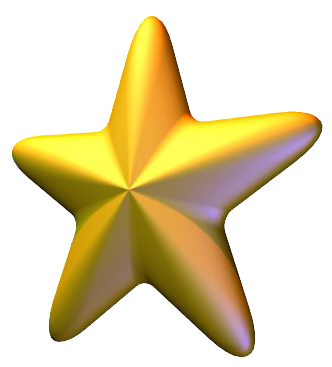 3
4
2
1
1. Площадь какой фигуры равна произведению основания на высоту
1
2. Площадь какой фигуры равна произведению полу суммы её основания на высоту
4
3. Площадь какой фигуры равна произведению его смежных сторон
2
4. Площадь какой фигуры равна половине произведения основания на высоту
3
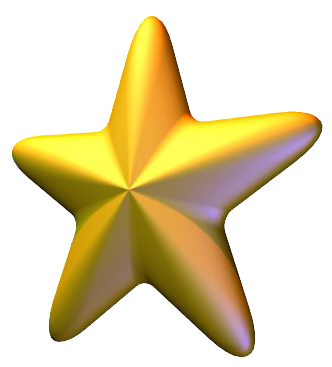 Назовите номера верных утверждений:
В любом выпуклом четырехугольнике, все углы – острые.

Существует выпуклый четырехугольник, все углы которого – прямые.

В любом выпуклом четырехугольнике, все углы – тупые.

Существует выпуклый четырехугольник, все углы которого –острые.
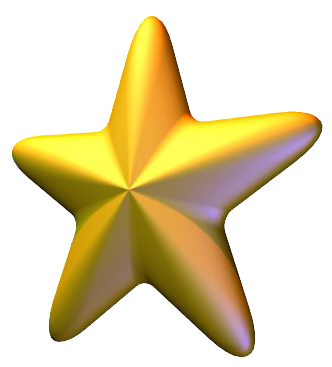 2. Существует выпуклый четырехугольник, все углы которого – прямые
Назовите номера верных утверждений:
Если два угла трапеции равны, то трапеция – равнобедренная.

2. Сумма двух противоположных углов параллелограмма равна 1800
 
3. Если сумма трёх углов выпуклого четырехугольника равна 2000,
 то четвертый угол равен 1600

4. Если в четырехугольнике диагонали равны, то этот четырехугольник - прямоугольник.
3. Если сумма трёх углов выпуклого четырехугольника равна 2000,
 то четвертый угол равен 1600
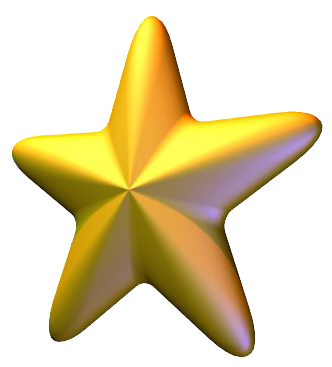 Назовите номера неверных утверждений:
Если диагонали параллелограмма делят его углы пополам, то этот параллелограмм- ромб.

Если в четырехугольнике диагонали равны, то этот четырехугольник – прямоугольник.

Если в параллелограмме  диагонали равны, то этот параллелограмм – прямоугольник.

Если в параллелограмме  диагонали равны и перпендикулярны, то этот параллелограмм – квадрат.
2. Если в четырехугольнике диагонали равны, то этот четырехугольник – прямоугольник.
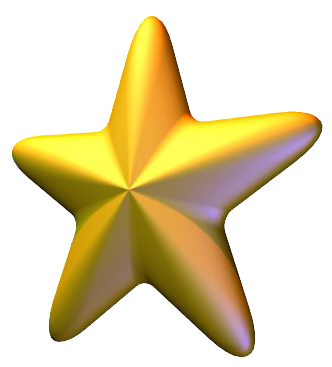 I I  тур
Кубики  с буквами
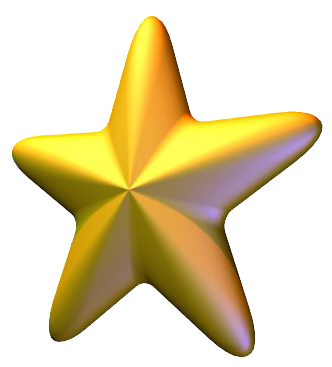 II I  тур
Логические цепочки
Выбрать два варианта ответа
1
2
3
4
1. Назовите четырехугольник диагонали, которого равны
2 и 4
2. Назовите четырехугольник все стороны, которого равны
3 и 4
3. Назовите четырехугольник у которого все углы равны
2 и 4
4. Назовите четырехугольник диагонали, которого делят его углы пополам
3 и 4
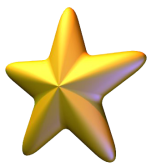 5. Назовите четырехугольник диагонали, которого взаимно перпендикулярны
3 и 4
Назовите номера неверных утверждений:
В любом ромбе все стороны равны.

Существует ромб, все стороны которого – различны.

В любой трапеции все стороны равны.

Существует трапеция, все стороны которой– различны.
2. Существует ромб, все стороны которого – различны.
3. В любой трапеции все стороны равны.
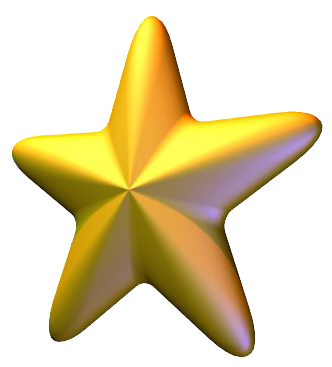 IV  тур
Из букв этого слова составить другие слова, причем за каждый
 математический термин даются дополнительные звезды
прямоугольник
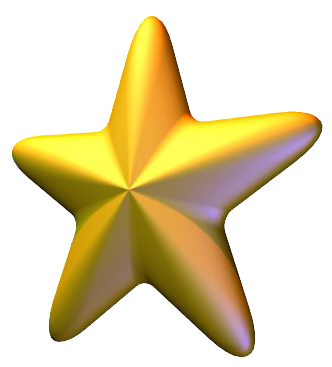 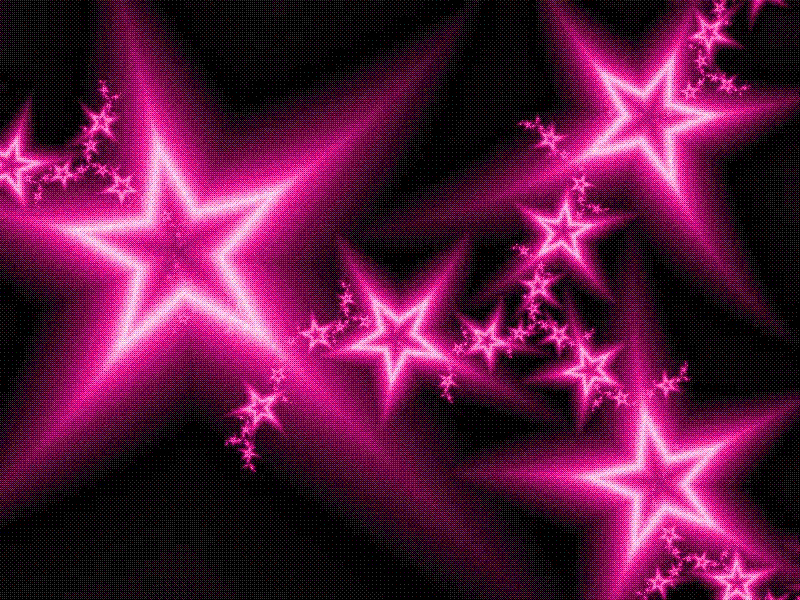 Молодцы!!!